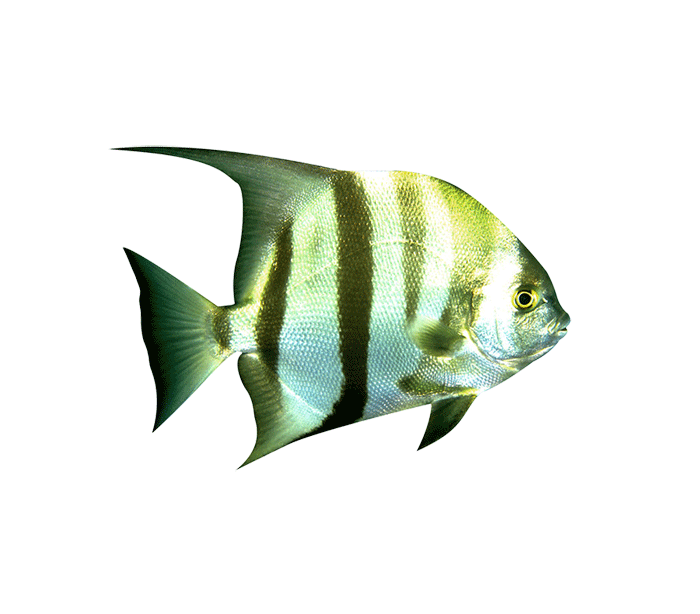 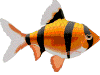 Удивительные факты из жизни рыб.
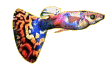 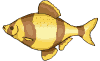 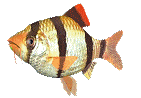 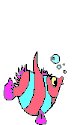 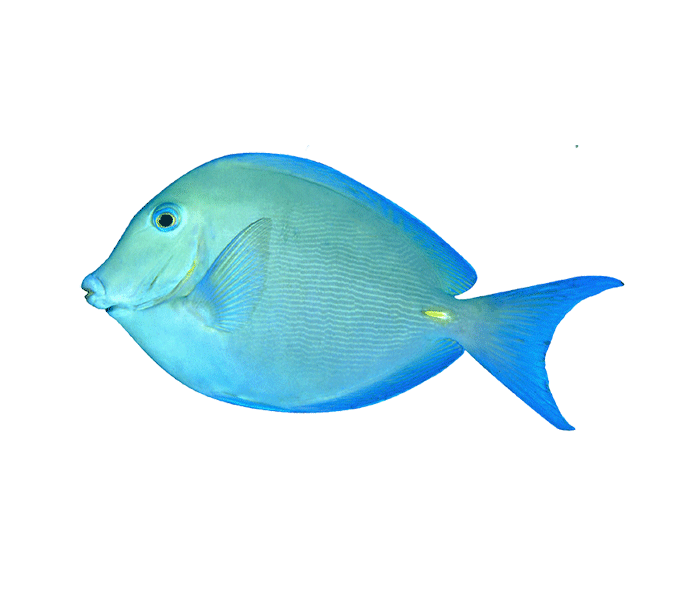 Автор: Шмырева Татьяна Юрьевна МБОУ СОШ №1 г.Узловая.
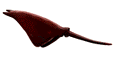 Рыбы
Это одни из самых древних позвоночных животных, они обитают на Земле уже миллионы лет. За это время рыбы приспособились к жизни в разной воде – пресной, соленой, теплой, холодной, на глубине и на мелководье.
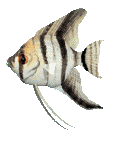 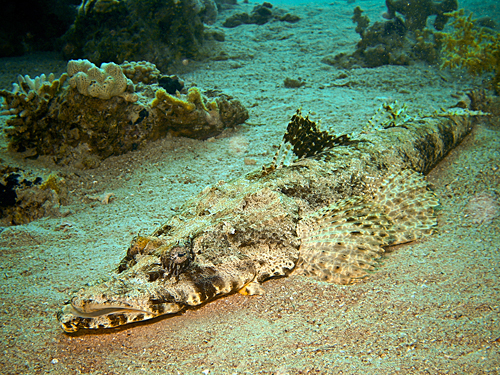 Рыба-крокодил
Хотя эта рыбка и относится к семейству самых добродушных, гладить ее по спинке не рекомендуется, ведь она сплошь утыкана ядовитыми шипами . У рыбы-крокодила вытянуто-приплюснутая форма тела, очень напоминающее зубастого аллигатора. Рыбки-крокодилы - довольно крупные существа. Они могут вырасти аж до метра длиной!
Илистый прыгун
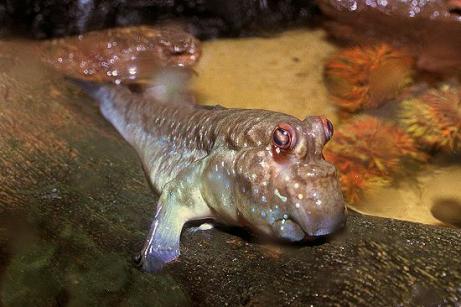 Илистый прыгун - это уникальная рыба, которая может жить как в воде, так и на суше. Она способна поглощать кислород через влажную кожу. С помощью плавников прыгун взбирается на ветки деревьев и прикрепляется к ним присосками.
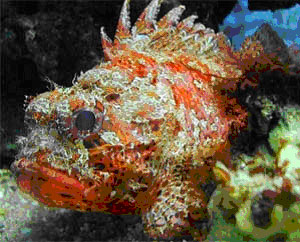 Скорпена
Скорпена уродлива до такой степени, что напоминает скорее камень или пучок водорослей, чем рыбу. Но именно это сходство позволяет ей оставаться незамеченной на дне и нападать на свою добычу совершенно внезапно.
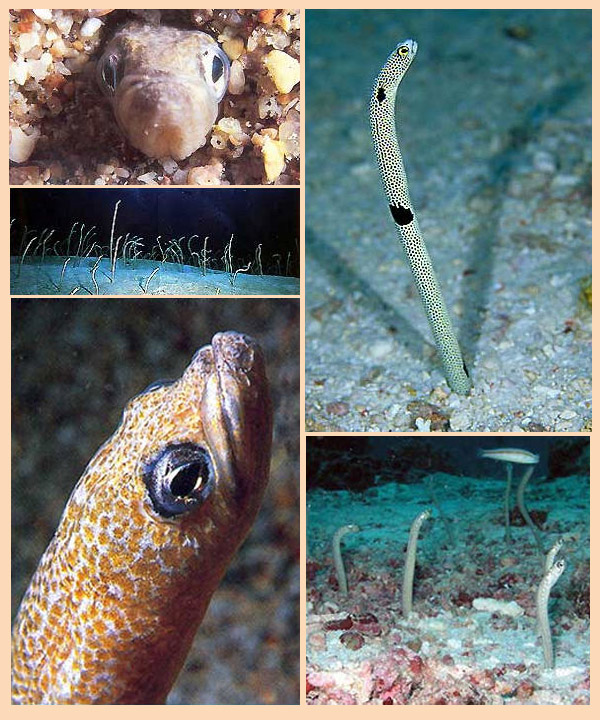 Угорь Хасси
Эти ленивые рыбки почти не плавают. Вместо этого, они "высверливают" хвостом в песке вертикальную норку, куда залезают примерно на треть, а голова и туловище вертикально торчат в воде против течения. При малейшей опасности угорь прячется в норку целиком. В коже угрей есть специальные слизистые клетки, секрет которых скрепляет песчаные стенки норы и не дает им осыпаться.
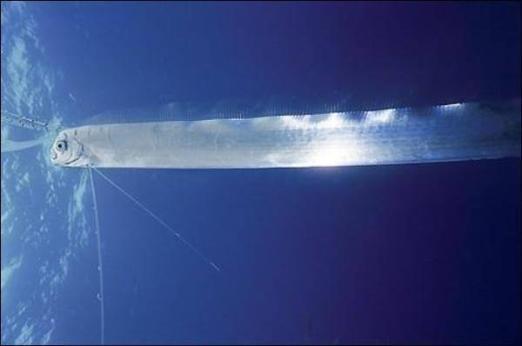 Сельдяной король
Сельдяной король может достигать в длину8 м! У этой рыбы есть еще одно название- рыбы- весло. Возможно, сельдяной король получил его за плоскую. Похожую на весло форму тела.
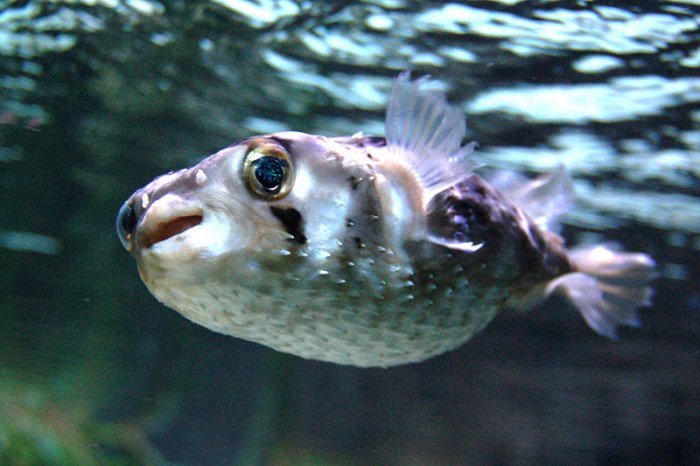 Рыба фуга
В Японии рыба фугу – это исключительный, но смертельно опасный деликатес. Она содержит тетродоксин, который является смертельным ядом. Тем не менее, фугу настолько вкусна, что японские гурманы, рискуя своей жизнью, готовят ее.
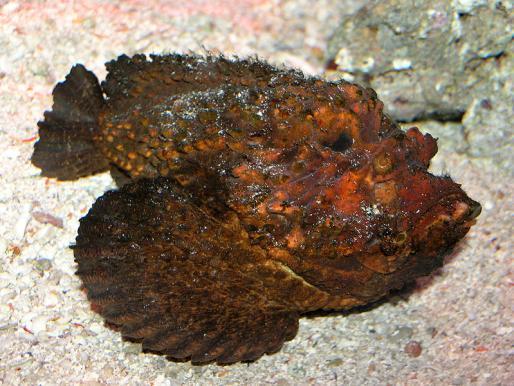 Рыба-камень
Это одна из самых ядовитых рыб в мире. Шипы на спинном плавнике рыбы содержат сильный яд, который попадает в тело жертвы при уколе. Эту рыбу увидеть очень сложно, потому что она все время неподвижно лежит в зарослях кораллов, прекрасно сливаясь с грунтом.
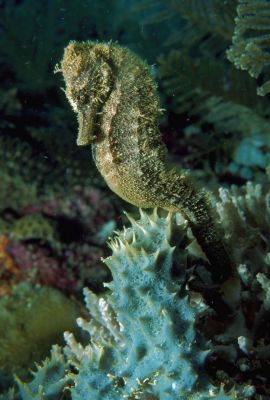 Морские коньки
Самые медленные рыбы – это морские коньки, которые движутся настолько медленно, что, глядя на них со стороны, можно сказать, что они находятся в состоянии покоя. Самой медленной из них считается карликовый морской конек, который за один час преодолевает расстояние в 1,5 метра.
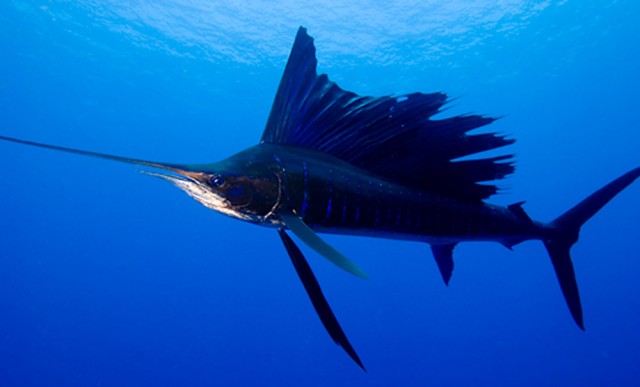 Парусник
Самой быстрой рыбой является парусник. Она может плыть со скорость автомобиля, двигающегося по магистрали.
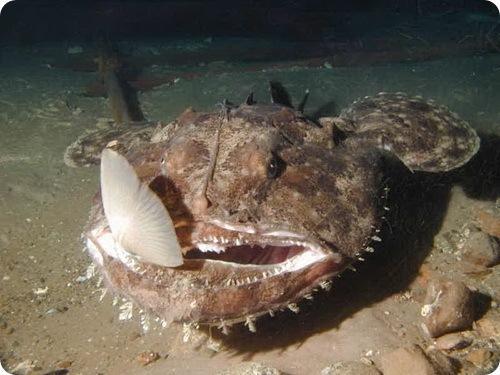 Морской
   черт
Морской черт обитает на глубинах более 1500 м. Может быть, он живет и в более глубоких местах, только человек туда добраться не может из- за огромного давления воды.
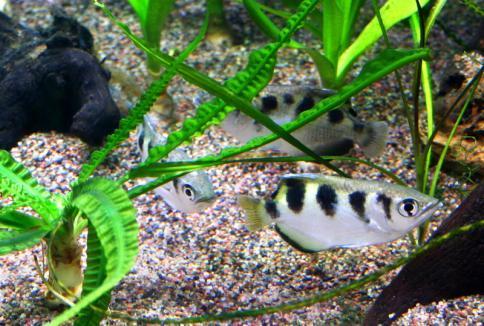 Брызгун
Брызгун- самый настоящий чемпион по стрельбе среди рыб. Он выплевывает в воздух струю воды настолько точно и сильно, что сбивает насекомых, обитающих на нависающей над водой листве. Брызгун может попасть даже в насекомое, которое пролетает над водой на высоте 3 метров!
Литература:
Джулия Барталоцци “Животные 
150 удивительных фактов”М. Эксмо 2009 г